18.12.2024 r.
Spotkanie informacyjne w ramach naboru nr: FEDS.07.03-IP.02-169/24
Spotkanie jest realizowane ramach projektu „Pomoc Techniczna DWUP – EFS+” na  2024 r. i jest współfinansowane ze środków Unii Europejskiej w ramach Europejskiego Funduszu Społecznego
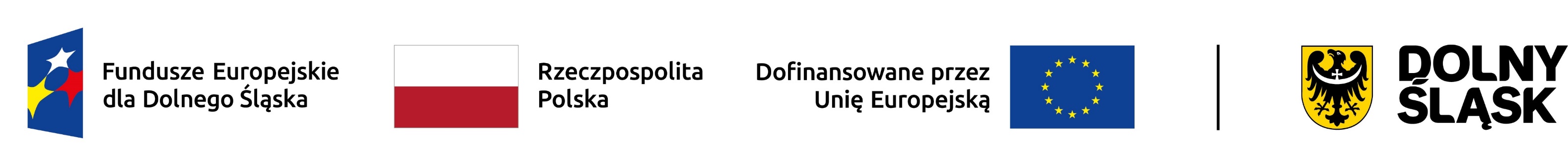 Nabór nr FEDS.07.03-IP.02-169/24 
W ramach programu Fundusze Europejskie dla Dolnego Śląska 2021-2027 Europejski Fundusz Społeczny PLUS
Priorytet 7 Fundusze Europejskie na rzecz rynku pracy i włączenia społecznego na Dolnym Śląsku
Działanie 7.3 Równe szanse
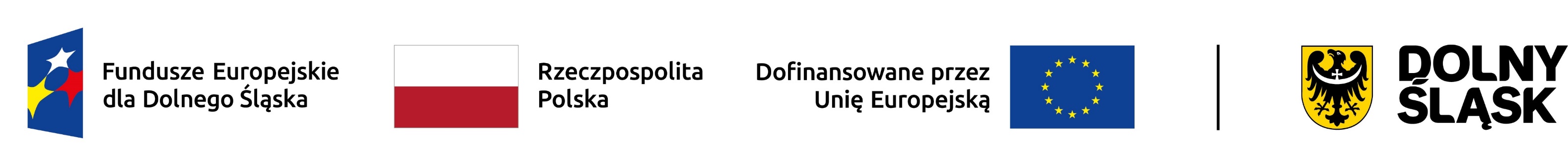 18.12.2024
Typy wsparcia:
7.3.A Wsparcie w zakresie równego traktowania i niedyskryminacji
7.3.B Wsparcie dzieci i młodzieży w wieku szkolnym w zakresie zapobiegania dyskryminacji i przemocy
7.3.C Wsparcie dialogu społecznego i budowania zdolności partnerów społecznych, działających na rzecz równości i niedyskryminacji
18.12.2024
Typy wsparcia:
7.3.D Budowanie zdolności organizacji społeczeństwa obywatelskiego, działających na rzecz równości i niedyskryminacji
7.3.E Inicjatywy lokalne w zakresie zapobiegania dyskryminacji i przemocy
7.3.A Wsparcie w zakresie równego traktowania i niedyskryminacji
Zakres wsparcia:
a) Wdrażanie rozwiązań systemowych mających na celu zapobieganie dyskryminacji i przemocy ze względu na płeć, rasę, pochodzenie etniczne, religię, światopogląd, niepełnosprawności, wiek lub orientację seksualną;
b) Realizacja działań z zakresu zapobiegania dyskryminacji w tym zwłaszcza ze względu na płeć i orientację seksualną, rasę, pochodzenie etniczne, religię, światopogląd, niepełnosprawność, wiek, w placówkach edukacyjnych skierowanych do uczniów, nauczycieli, kadry pedagogicznej oraz rodziców;
c) Wsparcie psychologiczne i pedagogiczne dla osób dyskryminowanych ze względu na płeć, orientację seksualną, rasę, pochodzenie etniczne, religię, światopogląd, niepełnosprawność, wiek oraz ich rodziców/opiekunów prawnych;
d) Wsparcie pracodawców w zakresie wdrażania rozwiązań systemowych wspierających równe traktowanie i niedyskryminację pracowników oraz przeciwdziałania mobbingowi;
e) Zwiększenie kompetencji pracowników służby zdrowia w zakresie usuwania barier wynikających z dyskryminacji i stereotypów;
5
7.3.B Wsparcie dzieci i młodzieży w wieku szkolnym w zakresie zapobiegania dyskryminacji i przemocy
Zakres wsparcia:
Wsparcie dzieci i młodzieży w wieku szkolnym w zakresie zapewnienia dobrostanu psycho-fizycznego poprzez rozwój umiejętności osobistych, społecznych, obywatelskich oraz kreowania postaw tolerancyjnych;
6
7.3.C Wsparcie dialogu społecznego i budowania zdolności partnerów społecznych, działających na rzecz równości i niedyskryminacji
Zakres wsparcia:
a) wsparcie dialogu międzysektorowego i budowa potencjału partnerów społecznych;
b) edukacja liderów lokalnych poprzez szkolenia, mentoring, coaching, studia podyplomowe, przeciwdziałanie wypaleniu społecznikowskiemu;
c) sieciowanie i budowania partnerstw, w tym partnerstw międzysektorowych i branżowych;
d) udzielanie partnerom społecznym usług doradczych, prawnych, księgowych;
e) wzmacnianie przedstawicieli partnerów społecznych w strukturach dialogu społecznego;
f) profesjonalizacja partnerów społecznych i działań przez nich prowadzonych;
g) wzmacnianie potencjału kadrowego partnerów społecznych świadczących usługi społeczne;
h) zwiększanie dostępności partnerów społecznych i ich działań;
7
7.3.D Budowanie zdolności organizacji społeczeństwa obywatelskiego, działających na rzecz równości i niedyskryminacji
Zakres wsparcia:
a) wsparcie dialogu międzysektorowego i budowa potencjału organizacji społeczeństwa obywatelskiego;
b) wzmacnianie działań rzeczniczych;
c) wzmacnianie działań strażniczych;
d) edukacja liderów lokalnych i przedstawicieli organizacji społeczeństwa obywatelskiego ngo poprzez szkolenia, mentoring, coaching, studia podyplomowe, przeciwdziałanie wypaleniu społecznikowskiemu;
e) wsparcie funkcjonowania think-tank’ów;
f) sieciowanie i budowanie partnerstw, w tym partnerstw międzysektorowych i branżowych;
g) udzielanie organizacjom społeczeństwa obywatelskiego usług doradczych, prawnych, księgowych;
h) wzmacnianie przedstawicieli organizacji społeczeństwa obywatelskiego w strukturach dialogu społecznego;
8
7.3.D Budowanie zdolności organizacji społeczeństwa obywatelskiego, działających na rzecz równości i niedyskryminacji
Zakres wsparcia:
i) wzmacnianie wojewódzkich struktur federacyjnych organizacji społeczeństwa obywatelskiego;
j) wzmacnianie przedsiębiorstw organizacji społeczeństwa obywatelskiego w strukturach dialogu społecznego;
k) profesjonalizacja organizacji społeczeństwa obywatelskiego i działań przez nich prowadzonych;
l) wzmacnianie potencjału kadrowego organizacji społeczeństwa obywatelskiego świadczących usługi społeczne;
ł)    zwiększanie dostępności organizacji pozarządowych i ich działań;
9
7.3.E Inicjatywy lokalne w zakresie zapobiegania dyskryminacji i przemocy
Zakres wsparcia: 
Inicjatywy lokalne na obszarach wiejskich i wiejsko- miejskich mające na celu uświadamianie społeczności lokalnych o istniejącym problemie dyskryminacji i realizację działań zapobiegawczych.
10
W przypadku, gdy przewidują Państwo w projekcie realizację typu operacji: 7.3.C i/lub 7.3.D:
Maks. wysokość wydatków na to zadanie/te zadania nie przekracza 20% kosztów bezpośrednich projektu
Beneficjent może w projekcie realizować wsparcie na rzecz wzmacniania swojego potencjału, jeżeli sam ma status organizacji społeczeństwa obywatelskiego/partnera społecznego oraz statutowo działa na rzecz równości i niedyskryminacji. Odpowiednie oświadczenie na potwierdzenie powyższego należy zawrzeć we wniosku.
Beneficjent nie może w projekcie realizować wsparcia na rzecz wzmacniania potencjału innych organizacji społeczeństwa obywatelskiego/ partnerów społecznych.
11
W przypadku, gdy przewidują Państwo w projekcie realizację typu operacji: 7.3.C i/lub 7.3.D:
Udzielane wsparcie ma charakter towarzyszący w stosunku do wsparcia głównego, czyli wsparcia w zakresie równości szans (typy: 7.3.A, 7.3.B, 7.3.E). 
Charakter towarzyszący oznacza, że projekt nie może przewidywać działań wpisujących się wyłącznie w typy: 7.3.C i/lub 7.3.D;
Wsparcie organizacji społeczeństwa obywatelskiego i partnerów społecznych możliwe jest wyłącznie w zakresie realizacji aktywnych działań zapobiegania dyskryminacji ze względu na płeć, orientację seksualną, rasę, pochodzenie etniczne, religię, światopogląd, niepełnosprawność, wiek, przeciwdziałanie mobbingowi i stereotypom. Finansowanie wynagrodzeń pracowników podmiotów/organizacji, do których kierowane jest wsparcie w ramach naboru nie jest uznawane za budowanie potencjału tych podmiotów/organizacji. Takie wydatki mogą być kwalifikowalne wyłącznie jako element innych działań, zmierzających do budowania potencjału tych podmiotów do realizacji działań z zakresu realizacji aktywnych działań zapobiegania dyskryminacji ze względu na płeć, orientację seksualną, rasę, pochodzenie etniczne, religię, światopogląd, niepełnosprawność, wiek, przeciwdziałanie mobbingowi i stereotypom.
12
W przypadku działań takich jak wykłady, pogadanki, spotkania, prelekcje, realizowanych w ramach typu 7.3.A-E, skierowanych do grupy docelowej, zainteresowanej poszerzeniem horyzontów i wiedzy, ich uczestnicy powinni wykazać się podniesieniem poziomu wiedzy, który będzie weryfikowany poprzez odpowiedni test potwierdzający uzyskany zasób wiadomości. 
W przypadku realizacji w projekcie szkoleń zapewniają Państwo, że ich efektem będzie nabycie kwalifikacji/kompetencji (zgodnie z załącznikiem nr 6 do Regulaminu) lub wzrost poziomu wiedzy uczestników (zgodnie z definicją wskaźników zawartą w załączniku nr 2 do Regulaminu). 

W przypadku realizacji szkoleń stypendia szkoleniowe 
nie przysługują.
Standard usług i katalog stawek przewidzianych w naborze został określony w załączniku nr 7 do Regulaminu.
13
Typy Wnioskodawców/Beneficjentów oraz Partnerów
Wnioski w naborze mogą składać następujące podmioty:
Jednostki organizacyjne działające w imieniu jednostek samorządu terytorialnego, 
Administracja rządowa, 
Jednostki Samorządu Terytorialnego, 
Lokalne Grupy Działania, 
Instytucje integracji i pomocy społecznej, 
Niepubliczne podmioty integracji i pomocy społecznej, 
Organizacje pozarządowe, 
Partnerstwa instytucji pozarządowych,
14
Typy Wnioskodawców/Beneficjentów oraz Partnerów
Wnioski w naborze mogą składać następujące podmioty:
Organizacje zrzeszające pracodawców, 
Związki zawodowe, 
Podmioty ekonomii społecznej, 
Instytucje rynku pracy, 
MŚP, 
Instytucje otoczenia biznesu, 
Podmioty świadczące usługi publiczne w ramach realizacji obowiązków własnych jednostek samorządu terytorialnego,
 Ośrodki kształcenia dorosłych, 
Przedszkola i inne formy wychowania przedszkolnego,
15
Typy Wnioskodawców/Beneficjentów oraz Partnerów
Wnioski w naborze mogą składać następujące podmioty:
Szkoły i inne placówki systemu oświaty, 
Publiczne zakłady opieki zdrowotnej,
Uzdrowiska, 
Niepubliczne zakłady opieki zdrowotnej, 
Inne instytucje systemu ochrony zdrowia. 
Partnerem w projekcie może być tylko podmiot wskazany powyżej. 

Wnioskodawca co najmniej od 24 miesięcy przed dniem złożenia wniosku o dofinansowanie musi posiadać swoją główną siedzibę, filię lub oddział na terenie województwa dolnośląskiego.
16
Uczestnicy projektu
dzieci i młodzież,
 kadra medyczna,
 kadra organizacyjna/administracyjna/zarządzająca systemu ochrony zdrowia,
 mieszkańcy obszarów wiejskich,
 mieszkańcy województwa, 
nauczyciele i kadra zarządzająca, wspierająca i organizująca proces nauczania ośrodków wychowania przedszkolnego, 
nauczyciele i kadra zarządzająca, wspierająca i organizująca proces nauczania szkół/ placówek systemu oświaty na poziomie podstawowym,
nauczyciele i kadra zarządzająca, wspierająca i organizująca proces nauczania szkół/ placówek systemu oświaty na poziomie ponadpodstawowym
17
Uczestnicy projektu
obywatele państw trzecich, 
Przedmiotem naboru nie jest dyskryminacja ze względu na narodowość. 
organizacje społeczeństwa obywatelskiego, 
osoby doświadczające stereotypów związanych z płcią, 
osoby dyskryminowane, 
osoby należące do społeczności marginalizowanych, w tym Romowie oraz ich dzieci, 
osoby starsze zagrożone izolacją i wyłączeniem z życia społecznego, 
osoby z niepełnosprawnościami, 
partnerzy społeczni,
18
Uczestnicy projektu
pracodawcy, 
pracownicy, 
pracownicy i wolontariusze organizacji społeczeństwa obywatelskiego; 
pracownicy podmiotów leczniczych, 
pracownicy systemu oświaty, 
przedsiębiorstwa (w tym MŚP), 
rodzice i opiekunowie prawni dzieci i młodzieży, 
społeczność przyjmująca, 
społeczność marginalizowana, 
szkoły i placówki oświatowe.
19
Uczestnicy projektu
Uczestnikami projektu są osoby zamieszkujące, pracujące lub uczące się na terenie województwa dolnośląskiego.
W przypadku podmiotów/organizacji - wsparcie musi być kierowane do podmiotów/ organizacji działających na terenie Dolnego Śląska, tzn. do podmiotów/organizacji, które posiadają swoją jednostkę organizacyjną, główną siedzibę, filię lub oddział na terenie województwa dolnośląskiego.
W przypadku inicjatyw lokalnych w zakresie zapobiegania dyskryminacji i przemocy mogą być one realizowane wyłącznie na obszarach wiejskich i wiejsko- miejskich województwa dolnośląskiego.
W ramach projektu zapewniają Państwo, że dany podmiot/organizacja/pracownik/ członek/przedstawiciel/wolontariusz organizacji społeczeństwa obywatelskiego/ partnera społecznego nie otrzymuje jednocześnie wsparcia o analogicznym celu/charakterze w innym projekcie dofinansowanym ze środków EFS+ w ramach Działania 7.4.E, 7.5.D lub 7.7.G.
20
Finansowanie projektu
21
Realizacja projektu nie może przekraczać 24 miesięcy, przy czym rekomendujemy, aby okres realizacji Państwa projektu nie przekraczał 30 września 2027 r. 
Orientacyjny termin rozstrzygnięcia naboru – lipiec 2025 r. 
Okres kwalifikowalności wydatków w ramach Państwa projektu określony będzie w umowie o dofinansowanie projektu i będzie on tożsamy z okresem realizacji projektu.
Końcową datą kwalifikowalności wydatków w ramach programu jest 31 grudnia 2029 r.
Wniosek o płatność końcową zobowiązani są Państwo złożyć w terminie do 30 dni od daty zakończenia realizacji projektu, wskazanej we wniosku o dofinansowanie projektu.
22
Cross-financing
Zgodnie z „Wytycznymi dotyczącymi kwalifikowalności wydatków na lata 2021-2027” EFRR może finansować w sposób komplementarny działania objęte zakresem z EFS+, a EFS+ działania objęte zakresem pomocy z EFRR. Wartość wydatków w ramach cross-financingu nie może stanowić więcej niż 15% całkowitej wartości projektu. Limit ten wylicza się z uwzględnieniem kosztów bezpośrednich i odpowiadających im kosztów pośrednich.
Cross-financing w projektach EFS+ dotyczy wyłącznie trzech grup wydatków: 
zakupu gruntu i nieruchomości - jest kwalifikowalny w ramach cross-financingu, o ile spełnione zostaną warunki kwalifikowalności takich wydatków wskazane w podrozdziale 3.4 „Wytycznych dotyczących kwalifikowalności wydatków na lata 2021-2027”;
23
Cross-financing
b) zakupu infrastruktury - rozumianej jako budowa nowej infrastruktury oraz wykonywanie wszelkich prac w ramach istniejącej infrastruktury, których wynik staje się częścią nieruchomości i które zostają trwale przyłączone do nieruchomości, w szczególności adaptacja oraz prace remontowe związane z dostosowaniem nieruchomości lub pomieszczeń do nowej funkcji (np. wykonanie podjazdu do budynku, zainstalowanie windy w budynku, renowacja budynku lub pomieszczeń, prace adaptacyjne w budynku lub pomieszczeniach; 
zakupu mebli, sprzętu i pojazdów.

WYJĄTKI:
zakupy te zostaną zamortyzowane w całości w okresie realizacji projektu, z zastrzeżeniem podrozdziału 3.7 „Wytycznych dotyczących kwalifikowalności wydatków na lata 2021-2027”, lub
24
Cross-financing
zostanie przez Państwa udowodnione, że zakup będzie najbardziej opłacalną opcją, tj. wymaga mniejszych nakładów finansowych niż inne, np. najem lub leasing, ale jednocześnie jest odpowiedni do osiągnięcia celu projektu. Przy porównywaniu kosztów finansowych związanych z różnymi opcjami, ocena powinna opierać się na przedmiotach o podobnych cechach. Uzasadnienie zakupu jako najbardziej opłacalnej opcji powinno wynikać z zatwierdzonego wniosku, 
lub 
zakupy te są konieczne dla osiągniecia celów projektu (np. doposażenie pracowni naukowych). Uzasadnienie konieczności tych zakupów powinno wynikać z zatwierdzonego wniosku (za niezasadny uznamy zakup sprzętu dokonanego w celu wspomagania procesu wdrażania projektu, np. zakup komputerów na potrzeby szkolenia osób bezrobotnych). 
Zakup mebli, sprzętu i pojazdów niespełniający żadnego z ww. warunków stanowi cross-financing.
25
Zasady horyzontalne
Realizując projekty dofinansowane z FEDS 2021-2027 należy przestrzegać zasad horyzontalnych, a obowiązek ich stosowania wynika z Umowy Partnerstwa, programu FEDS 2021-2027 oraz wytycznych.
Wsparcie udzielane będzie wyłącznie projektom i beneficjentom, którzy przestrzegają zasad horyzontalnych, o których mowa w art. 9 rozporządzenia ogólnego.
Projekt musi być zgodny z następującymi zasadami :
• zasadą równości kobiet i mężczyzn;
• zasadą równości szans i niedyskryminacji, w tym dostępności dla osób z niepełnosprawnością;
• zasadą zrównoważonego rozwoju, w tym zasadą „nie czyń poważnych szkód” (DNSH)
oraz:
• Kartą Praw Podstawowych Unii Europejskiej z dnia 26 października 2012 r.;
• Konwencją o Prawach Osób Niepełnosprawnych sporządzoną w Nowym Jorku dnia 13 grudnia 2006 r. (w szczególności praw ujętych w art. 5–9, art. 12, art. 16, art. 19–21, art. 24–30).
Zasady te muszą być stosowane na etapie przygotowywania, wdrażania, monitorowania, sprawozdawczości i trwałości projektu i mogą one być weryfikowane podczas kontroli.
26
Zasada wspierania zrównoważonego rozwoju ma na celu zapewnienie, że realizowany przez Państwa projekt jest zgodny z celami zrównoważonego rozwoju ONZ, celami Porozumienia Paryskiego, zasadą „nie czyń poważnych szkód” (DNSH) oraz celami w zakresie środowiska określonymi w art. 11 Traktatu o funkcjonowaniu Unii Europejskiej co wynika z art. 9 rozporządzenia ogólnego.

We wniosku powinni Państwo co najmniej zadeklarować zgodność projektu z zasadą zrównoważonego rozwoju lub neutralność wobec tej zasady. 
Projekt neutralny to projekt niezwiązany z kwestiami ochrony środowiska, niewpływający w żaden sposób na jego stan. Natomiast projekt zrównoważony środowiskowo podlega kryteriom w art. 3 rozporządzenia nr 2020/852 w sprawie tak zwanej „Taksonomii”. 


Zasada równości kobiet i mężczyzn jest jedną z naczelnych i podstawowych zasad horyzontalnych w UE. Polega na zwalczaniu wykluczenia społecznego i dyskryminacji oraz wspieraniu sprawiedliwości społecznej i ochrony socjalnej, równości kobiet i mężczyzn, solidarności między pokoleniami oraz ochronę praw dziecka.
27
Zasada równości szans i niedyskryminacji ma na celu zapobieganie wszelkim formom dyskryminacji, nie tylko ze względu na płeć, ale również ze względu na rasę, kolor skóry, pochodzenie etniczne lub społeczne, cechy genetyczne, język, religię lub przekonania, poglądy polityczne lub wszelkie inne poglądy, przynależność do mniejszości narodowej, majątek, urodzenie, niepełnosprawność, wiek lub orientację seksualną. 
Przestrzeganie tej zasady jest prawnym obowiązkiem, dlatego muszą Państwo umieścić we wniosku informacje potwierdzające zgodność planowanego projektu z zasadą równości szans i niedyskryminacji. 
Ponadto w oparciu o „Strategię EU na rzecz równości osób LGBTIQ na lata 2020-2025”, kraje członkowskie zostały wezwane do uwzględnienia walki z dyskryminacją osób LGBTIQ we wszystkich obszarach polityki UE, prawodawstwie i programach finansowania UE 
Ponadto zobowiązani są Państwo do realizacji projektu w oparciu o Standardy dostępności dla polityki spójności 2021-2027, które stanowią załącznik nr 2 do „Wytycznych dotyczących realizacji zasad równościowych w ramach funduszy unijnych na lata 2021-2027”.
28
Wskaźniki
W ramach wniosku o dofinansowanie projektu obligatoryjnie wybierają Państwo adekwatne do zakresu wsparcia wskaźniki produktu i rezultatu służące pomiarowi działań i celów założonych w projekcie, oraz źródła ich weryfikacji/ pozyskania danych do pomiaru oraz częstotliwość pomiaru – wskaźniki zostały określone w załączniku nr 2 do Regulaminu. 
Nie należy duplikować (uszczegóławiać) wskaźników programowych (obowiązkowe i dodatkowe) i wpisywać ich jako wskaźników własnych. 
Wskaźniki obowiązkowe i dodatkowe wybierane są z listy rozwijanej w generatorze wniosków o dofinansowanie. 
Dla wskaźników dotyczących osób należy dokonać podziału wskaźników według płci, tj. kobiety (K) i mężczyźni (M).
29
Wskaźniki produktu
1) Liczba osób objętych wsparciem w zakresie równości kobiet i mężczyzn (osoby) 
We wskaźniku należy wykazać wszystkie osoby, które zostały objęte wsparciem EFS+ w zakresie równości kobiet i mężczyzn. Przynależność do grupy określana jest w momencie rozpoczęcia udziału w projekcie, tj. w chwili rozpoczęcia udziału w pierwszej formie wsparcia. 
2) Liczba osób objętych wsparciem w zakresie równości szans i niedyskryminacji ze względu na rasę, pochodzenie etniczne, religię, światopogląd, niepełnosprawności, wiek lub orientację seksualną (osoby) 
We wskaźniku należy wykazać wszystkie osoby, które zostały objęte wsparciem EFS+ w zakresie równości szans i niedyskryminacji ze względu na rasę, pochodzenie etniczne, religię, światopogląd, niepełnosprawności, wiek lub orientację seksualną. 
Wsparcie to dotyczy w szczególności działań mających bezpośredni wpływ na równość szans i niedyskryminacji, a także udziału osób w szkoleniach, webinariach, warsztatach poświęconych tej tematyce.
30
Wskaźniki produktu
3) Liczba osób należących do mniejszości, w tym społeczności marginalizowanych takich jak Romowie, objętych wsparciem w programie (osoby) 
Wskaźnik obejmuje osoby należące do mniejszości narodowych i etnicznych biorące udział w projektach EFS+. Zgodnie z prawem krajowym mniejszości narodowe to mniejszość: białoruska, czeska, litewska, niemiecka, ormiańska, rosyjska, słowacka, ukraińska, żydowska. Mniejszości etniczne: karaimska, łemkowska, romska, tatarska.
4) Liczba osób z niepełnosprawnościami objętych wsparciem w programie (osoby) 
Za osoby z niepełnosprawnościami uznaje się osoby niepełnosprawne w świetle przepisów ustawy z dnia 27 sierpnia 1997 r. o rehabilitacji zawodowej i społecznej oraz zatrudnianiu osób niepełnosprawnych, a także osoby z zaburzeniami psychicznymi, o których mowa w ustawie z dnia 19 sierpnia 1994 r. o ochronie zdrowia psychicznego tj. osoby z odpowiednim orzeczeniem lub innym dokumentem poświadczającym stan zdrowia.
31
Wskaźniki produktu
5) Liczba organizacji partnerów społecznych objętych wsparciem (podmioty) 
Jako organizacje partnerów społecznych należy rozumieć organizacje pracodawców i organizacje pracowników działające na podstawie jednej z następujących ustaw: ---ustawy z dnia 23 maja 1991 r. o organizacjach pracodawców, ustawy z dnia 22 marca 1989 r. o rzemiośle albo ustawy z dnia 23 maja 1991 r. o związkach zawodowych. Wskaźnik mierzy liczbę reprezentatywnych organizacji partnerów społecznych i zrzeszonych w ich strukturach organizacji członkowskich, objętych wsparciem, o którym mowa w art. 9 ust. 1 i 2 rozporządzenia Parlamentu Europejskiego i Rady (UE) 2021/1057 z dnia 24 czerwca 2021 r. ustanawiającego Europejski Fundusz Społeczny Plus (EFS+) oraz uchylającego rozporządzenie (UE) nr 1296/2013 i monitorowanym kodem 07 Budowanie zdolności partnerów społecznych, zgodnie z założeniami Programu.
32
Wskaźniki produktu
6) Liczba przedstawicieli organizacji partnerów społecznych objętych wsparciem (osoby) 
Wskaźnik mierzy liczbę przedstawicieli organizacji partnerów społecznych, którzy przystąpili do projektu i otrzymali wsparcie w zakresie związanym z budowaniem zdolności organizacji partnerów społecznych, zgodnie z definicją wskaźnika produktu: Liczba organizacji partnerów społecznych objętych wsparciem (podmioty). 
7) Liczba organizacji społeczeństwa obywatelskiego wspartych w co najmniej jednym z następujących obszarów: standardy i procedury zarządzania, refleksyjność, wydolność finansowa, rzecznictwo, jakość usług, współpraca międzysektorowa (podmioty) 
Wskaźnik mierzy liczbę organizacji społeczeństwa obywatelskiego, którym zostało udzielone wsparcie w ramach co najmniej jednego z obszarów wskazanych w nazwie wskaźnika.
33
Wskaźniki produktu
8) Liczba organizacji społeczeństwa obywatelskiego wspartych w zakresie wdrażania nowych metod działania lub rodzajów usług (podmioty) 
Wskaźnik mierzy liczbę organizacji społeczeństwa obywatelskiego objętych wsparciem w zakresie wdrażania nowych metod działania lub rodzajów usług. 
9) Liczba przedstawicieli organizacji społeczeństwa obywatelskiego (w tym wolontariuszy) objętych wsparciem w programie (osoby) 
Definicja organizacji społeczeństwa obywatelskiego zgodnie ze wskaźnikiem: Liczba organizacji społeczeństwa obywatelskiego wspartych w co najmniej jednym z następujących obszarów: standardy i procedury zarządzania, refleksyjność, wydolność finansowa, rzecznictwo, jakość usług, współpraca międzysektorowa (podmioty). 
Wskaźnik mierzy liczbę przedstawicieli organizacji społeczeństwa obywatelskiego (osoby zatrudnione w organizacjach, współpracujące na podstawie umów cywilno-prawnych oraz wolontariuszy) objętych wsparciem w programie.
34
Wskaźniki produktu
10) Liczba osób pochodzących z obszarów wiejskich objętych wsparciem w programie (osoby) 
Osoby pochodzące z obszarów wiejskich należy rozumieć jako osoby przebywające na obszarach słabo zaludnionych zgodnie ze stopniem urbanizacji (DEGURBA kategoria 3). Obszary słabo zaludnione to obszary, na których więcej niż 50% populacji zamieszkuje tereny wiejskie. Wartość tego wskaźnika jest obliczana automatycznie na podstawie gminy zamieszkania uczestnika wg kategorii 3 klasyfikacji DEGURBA. 
11) Liczba osób w wieku 18-29 lat objętych wsparciem w programie (osoby) 
Osoby w wieku między 18 a 29 rokiem życia, tj. od dnia, w którym przypadają 18 urodziny do dnia poprzedzającego 30 urodziny, objęte wsparciem EFS+. 
Wiek uczestników określany jest na podstawie daty urodzenia (dzień, miesiąc, rok) i ustalany w dniu rozpoczęcia udziału w projekcie, tj. w momencie rozpoczęcia udziału w pierwszej formie wsparcia w projekcie.
35
Wskaźniki produktu
12) Liczba osób w wieku 55 lat i więcej objętych wsparciem w programie (osoby) 
Osoby w wieku 55 lat i więcej, tj. od dnia, w którym przypadają 55 urodziny, objęte wsparciem EFS+. Wiek uczestników określany jest na podstawie daty urodzenia (dzień, miesiąc, rok) i ustalany w dniu rozpoczęcia udziału w projekcie, tj. w momencie rozpoczęcia udziału w pierwszej formie wsparcia w projekcie. 
13) Liczba osób w wieku poniżej 18 lat objętych wsparciem w programie (osoby) 
Osoby w wieku poniżej 18 lat, tj. do dnia poprzedzającego dzień 18 urodzin, objęte wsparciem EFS+. Wiek uczestników określany jest na podstawie daty urodzenia (dzień, miesiąc, rok) i ustalany w dniu rozpoczęcia udziału w projekcie, tj. w momencie rozpoczęcia udziału w pierwszej formie wsparcia w projekcie.
36
Wskaźniki rezultatu bezpośredniego
1) Liczba osób, które podniosły poziom wiedzy w zakresie równości kobiet i mężczyzn dzięki wsparciu w programie (osoby) 
Wskaźnik mierzy liczbę osób, które dzięki uczestnictwu w projekcie EFS+ podniosły poziom wiedzy w zakresie równości kobiet i mężczyzn. 
Podniesienie poziomu wiedzy weryfikowane powinno być w szczególności poprzez odpowiedni test potwierdzający uzyskany zasób wiadomości. 
2) Liczba osób, które podniosły poziom wiedzy w zakresie równości szans i niedyskryminacji ze względu na rasę, pochodzenie etniczne, religię, światopogląd, niepełnosprawności, wiek lub orientację seksualną dzięki wsparciu w programie (osoby) 
Wskaźnik mierzy liczbę osób, które dzięki uczestnictwu w projekcie EFS+ podniosły poziom wiedzy w zakresie równości szans i niedyskryminacji ze względu na rasę, pochodzenie etniczne, religię, światopogląd, niepełnosprawności, wiek lub orientację seksualną. 
Podniesienie poziomu wiedzy weryfikowane powinno być w szczególności poprzez odpowiedni test potwierdzający uzyskany zasób wiadomości.
37
Wskaźniki rezultatu bezpośredniego
3) Liczba organizacji partnerów społecznych, które zwiększyły swój potencjał (podmioty) 
Do wskaźnika będą liczone organizacje partnerów społecznych, wykazane we wskaźniku produktu: Liczba organizacji partnerów społecznych objętych wsparciem (podmioty), które w wyniku udzielonego wsparcia wzmocniły swoje zdolności do realizacji działań statutowych, zgodnie z założeniami określonymi we wniosku o dofinansowanie. Wskaźnik mierzony w ciągu 4 tygodni od zakończenia udziału w projekcie.
4) Liczba przedstawicieli organizacji partnerów społecznych, którzy podnieśli kompetencje (osoby) 
Wskaźnik obejmuje liczbę przedstawicieli organizacji partnerów społecznych. Pomiar umiejętności i wiedzy za pomocą testu przed rozpoczęciem projektu i po zakończonym udziale w projekcie. Wskaźnik mierzony w ciągu 4 tygodni od zakończenia udziału w projekcie.
38
Wskaźniki rezultatu bezpośredniego
5) Liczba organizacji społeczeństwa obywatelskiego, które poprawiły lub wprowadziły nowe metody działania lub rodzaje usług (podmioty) 
Wskaźnik mierzy liczbę organizacji społeczeństwa obywatelskiego, wykazanych we wskaźniku: Liczba organizacji społeczeństwa obywatelskiego wspartych w zakresie wdrażania nowych metod działania lub rodzajów usług (podmioty), które poprawiły lub wprowadziły nowe metody działania. Jako poprawę lub wprowadzenie nowych metod rozumie się faktyczne ich wdrożenie do działań organizacji. 
Wskaźnik mierzony w ciągu 4 tygodni od zakończenia udziału w projekcie.
39
Wskaźniki rezultatu bezpośredniego
6) Liczba organizacji społeczeństwa obywatelskiego, które zwiększyły swój potencjał organizacyjny w co najmniej jednym z następujących obszarów: standardy i procedury zarządzania, refleksyjność, wydolność finansowa, rzecznictwo, jakość usług, współpraca międzysektorowa (podmioty) 
Wskaźnik mierzy liczbę organizacji społeczeństwa obywatelskiego, zgodnie z definicją ze wskaźnika Liczba organizacji społeczeństwa obywatelskiego wspartych w co najmniej jednym z następujących obszarów: standardy i procedury zarządzania, refleksyjność, wydolność finansowa, rzecznictwo, jakość usług, współpraca międzysektorowa (podmioty), które zwiększyły swój potencjał organizacyjny w co najmniej jednym z obszarów wskazanych we wskaźniku. Jako zwiększenie potencjału rozumie się zweryfikowaną poprawę aspektów wskazanych we wskaźniku względem danej organizacji.
40
Wskaźniki rezultatu bezpośredniego
7) Liczba przedstawicieli organizacji społeczeństwa obywatelskiego, którzy zdobyli nowe umiejętności, wiedzę lub uzyskali kwalifikacje (osoby) 
Wskaźnik mierzy liczbę osób, wykazanych we wskaźniku: Liczba przedstawicieli organizacji społeczeństwa obywatelskiego (w tym wolontariuszy) objętych wsparciem w programie (osoby), które zdobyły nowe umiejętności, wiedzę lub uzyskały kwalifikacje w wyniku udziału w projekcie. 
Pomiar umiejętności i wiedzy za pomocą testu przed rozpoczęciem projektu i po zakończonym udziale w projekcie. 
Wskaźnik mierzony w ciągu 4 tygodni od zakończenia udziału w projekcie. 
8) Liczba osób, które uzyskały kwalifikacje po opuszczeniu programu (osoby) 
Do wskaźnika wlicza się osoby, które otrzymały wsparcie EFS+ i uzyskały kwalifikacje lub kompetencje po opuszczeniu projektu. Do wskaźnika należy wliczać jedynie osoby, które uzyskały kwalifikacje /kompetencje w trakcie lub bezpośrednio po zakończeniu udziału w projekcie, tj. w ciągu czterech tygodni, które minęły od momentu zakończenia udziału w projekcie.
41
Dodatkowe wskaźniki produktu
W projektach jest obowiązek monitorowania niżej wymienionych wskaźników produktu. Ich wartość docelowa może wynosić 0, lecz muszą być ujęte w projekcie i monitorowane. 
Liczba objętych wsparciem podmiotów administracji publicznej lub służb publicznych na szczeblu krajowym, regionalnym lub lokalnym (podmioty) 
Informacje dotyczące podmiotów objętych wsparciem powinny pochodzić z dokumentów administracyjnych np. z umów o dofinansowanie. Do wskaźnika wliczane są tylko te podmioty, dla których można wyróżnić wydatki (nie dotyczy pomocy technicznej). Podmiot jest wliczany do wskaźnika w momencie rozpoczęcia udziału w projekcie. 
2) Liczba osób obcego pochodzenia objętych wsparciem w programie (osoby) 
Osoby obcego pochodzenia to cudzoziemcy - każda osoba, która nie posiada polskiego obywatelstwa, bez względu na fakt posiadania lub nie obywatelstwa (obywatelstw) innych krajów.
42
Dodatkowe wskaźniki produktu
3) Liczba osób w kryzysie bezdomności lub dotkniętych wykluczeniem z dostępu do mieszkań, objętych wsparciem w programie (osoby) 
We wskaźniku wykazywane są osoby w kryzysie bezdomności lub dotknięte wykluczeniem z dostępu do mieszkań. Przynależność do grupy osób w kryzysie bezdomności lub dotkniętych wykluczeniem z dostępu do mieszkań określana jest w momencie rozpoczęcia udziału w projekcie, tj. w chwili rozpoczęcia udziału w pierwszej formie wsparcia w projekcie. 
4) Liczba osób z krajów trzecich objętych wsparciem w programie (osoby) 
Osoby, które są obywatelami krajów spoza UE. Do wskaźnika wlicza się też bezpaństwowców zgodnie z Konwencją o statusie bezpaństwowców z 1954 r. i osoby bez ustalonego obywatelstwa. Przynależność do grupy osób z krajów trzecich określana jest w momencie rozpoczęcia udziału w projekcie, tj. w chwili rozpoczęcia udziału w pierwszej formie wsparcia w projekcie.
43
Dodatkowe wskaźniki produktu
5) Liczba obiektów dostosowanych do potrzeb osób z niepełnosprawnościami (sztuki) 
Wskaźnik odnosi się do liczby obiektów w ramach realizowanego projektu, które zaopatrzono w specjalne podjazdy, windy, urządzenia głośnomówiące, bądź inne udogodnienia (tj. usunięcie barier w dostępie, w szczególności barier architektonicznych) ułatwiające dostęp do tych obiektów i poruszanie się po nich osobom z niepełnosprawnościami, w szczególności ruchowymi czy sensorycznymi. 
6) Liczba projektów, w których sfinansowano koszty racjonalnych usprawnień dla osób z niepełnosprawnościami (sztuki) 
Racjonalne usprawnienie oznacza konieczne i odpowiednie zmiany oraz dostosowania, nie nakładające nieproporcjonalnego lub nadmiernego obciążenia, rozpatrywane osobno dla każdego konkretnego przypadku, w celu zapewnienia osobom z niepełnosprawnościami możliwości korzystania z wszelkich praw człowieka i podstawowych wolności oraz ich wykonywania na zasadzie równości z innymi osobami.
44
Procedura oceny projektów
1. Etap oceny formalnej:
kryteria formalne bez możliwości poprawy – kryteria zerojedynkowe, których ocena polega na przypisaniu wartości logicznych „tak” lub „nie”. Jeśli Państwa projekt nie będzie spełniał tych kryteriów uzyska negatywną ocenę projektu;
kryteria formalne z możliwością poprawy w zakresie skutkującym spełnieniem kryteriów – których ocena polega na przypisaniu wartości logicznych „tak”, „nie”, „nie dotyczy” albo skierowaniu wniosku do poprawy lub negocjacji. Jeśli Państwa projekt w momencie oceny nie będzie spełniał tych kryteriów, to skierujemy go do poprawy, tak by mogli Państwo wprowadzić zmiany, dzięki którym kryteria będą spełnione. 
2. Etap oceny merytorycznej,
3. Etap negocjacji.
Oceny wniosku w ramach naboru dokonuje jeden członek KOP.
Kryteria wyboru projektów dla naboru zostały przedstawione w zał. nr 1 do Regulaminu wyboru projektów.
45
Forma i sposób komunikacji
Komunikacja między nami, a Państwem odbywa się w formie elektronicznej. Głównym narzędziem komunikacji na etapie oceny jest funkcja „Korespondencja” w systemie SOWA EFS.
Jeśli projekt będzie wymagał korekty lub uzupełnienia w zakresie oceny, to każdorazowo wezwanie w tym zakresie przekażemy Państwu wyżej wskazaną drogą elektroniczną. Termin na poprawę/uzupełnienie wniosku w zakresie spełnienia kryteriów wyboru projektów określony w wezwaniu liczy się od dnia następującego po dniu przekazania wezwania poprzez wskazaną funkcję „Korespondencja”. 
Informację o zakończeniu oceny projektu i jej zatwierdzonym wyniku (tj. negatywnym wyniku oceny formalnej, negatywnym wyniku oceny merytorycznej, negatywnym wyniku negocjacji lub pozytywnym końcowym wyniku oceny) przekażemy Państwu elektronicznie na adres Państwa skrytki ePUAP/e-Doręczeń (zgodnie z art. 4 i 147 ustawy z dnia 18 listopada 2020 r. o doręczeniach elektronicznych).
Informacja ta zawiera uzasadnienie wyniku oceny oraz, w przypadku oceny negatywnej, pouczenie o możliwości wniesienia protestu.
46
Termin, miejsce i forma składania wniosków
Wnioski składają Państwo wyłącznie w formie dokumentu elektronicznego za pośrednictwem systemu SOWA EFS dostępnego na stronie: https://sowa2021.efs.gov.pl/
Nabór wniosków rozpoczął się 19 listopada 2024 r. o godz. 0:00:01. Wtedy został udostępniony formularz wniosku w systemie SOWA EFS w sposób umożliwiający składanie wniosków.
Nabór wniosków zakończy się 9 stycznia 2025 r. o godz. 23:59:59.
Nie zalecamy składania wniosków w ostatnim dniu naboru. W takim przypadku będziemy mogli pomóc w rozwiązaniu ewentualnych problemów technicznych tylko do godziny zakończenia pracy urzędu, tj. do 15:00.
Do prawidłowego przygotowania projektu od strony merytorycznej pomocna będzie dla Państwa „Instrukcja wypełniania wniosku o dofinansowanie projektu w systemie SOWA EFS w ramach programu FEDS 2021-2027”, dostępna wraz z Regulaminem na stronie internetowej Programu FEDS w sekcji „Nabory”.
Nie wymagamy składania załączników do wniosku.
47
Spotkanie jest realizowane ramach projektu „Pomoc Techniczna DWUP – EFS+” na  2024 r. i jest współfinansowane ze środków Unii Europejskiej w ramach Europejskiego Funduszu SpołecznegoDziękuję za uwagę
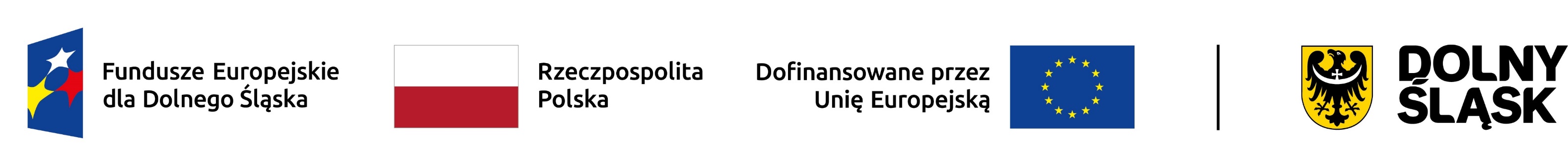